ERASMUS +
ITAS “TOSI” Codogno
YORKERS FOR A WHILE
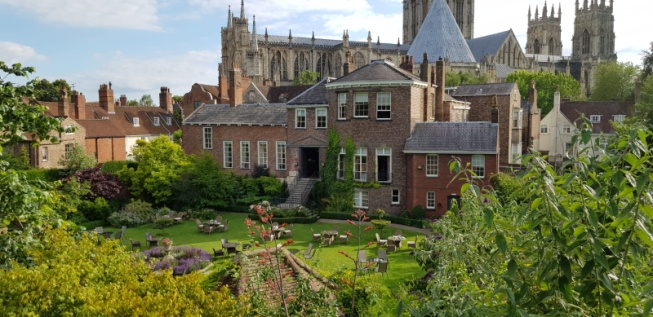 Zuccotti Katia
Bernocchi Barbara
Sudati Antonella
Bassini Silvia
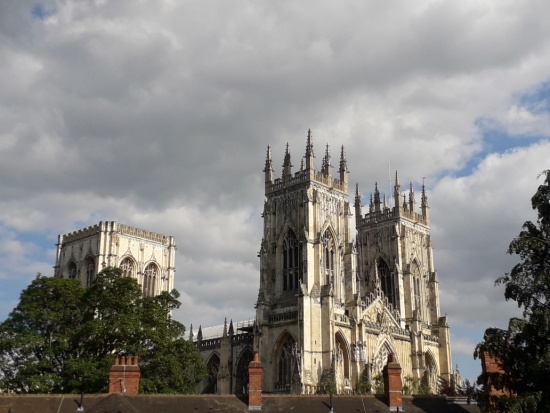 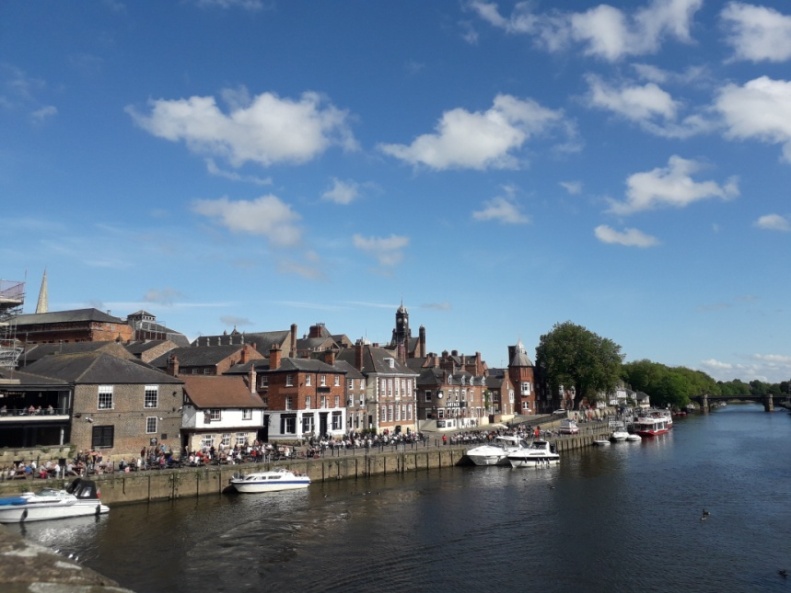 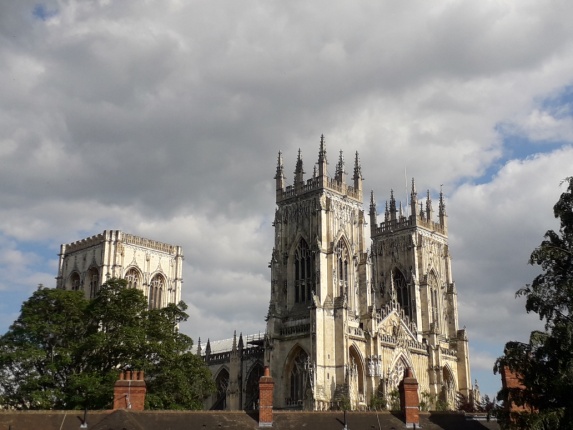 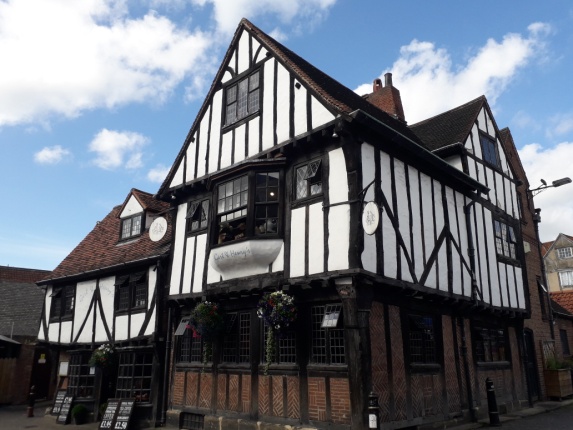 YORK AT A GLANCE
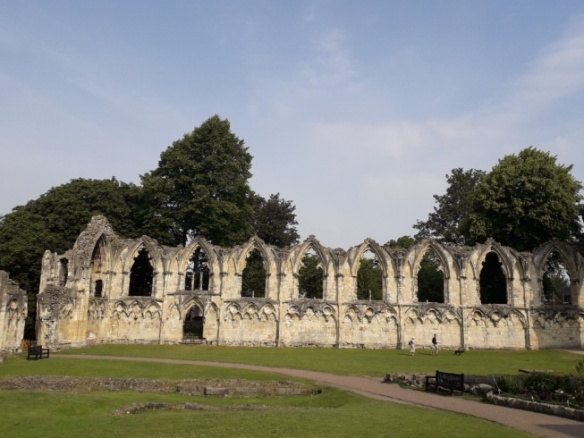 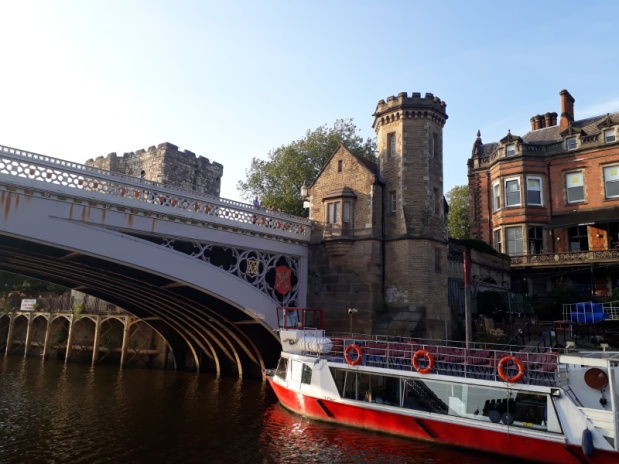 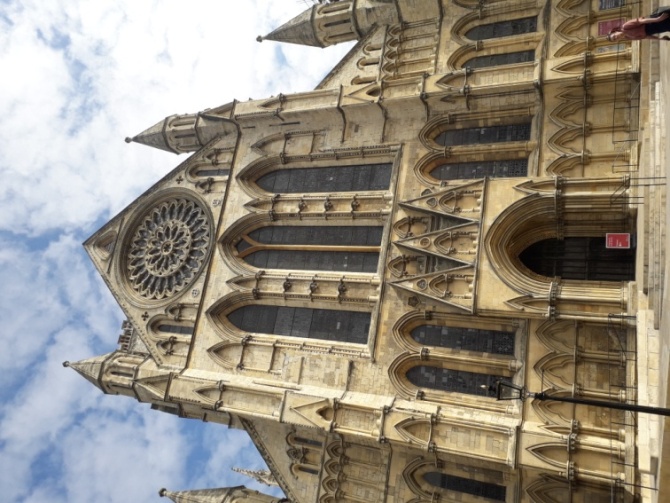 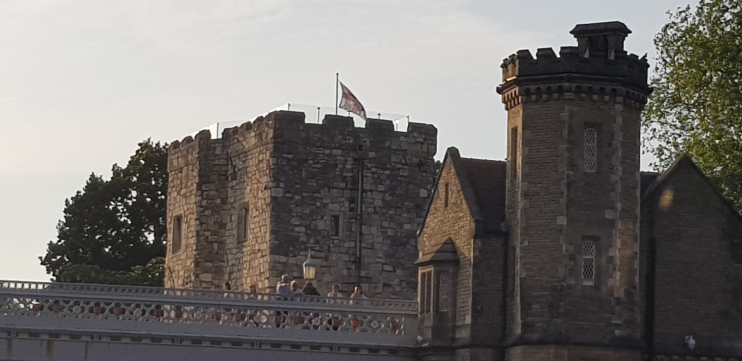 YORK ASSOCIATES SCHOOL JULY 2019
Zuccotti Katia, “Emotional Intelligence in the Teaching Environment”(15-19 July)

 Bassini Silvia “Emotional Intelligence in the Teaching Environment”(15-19 July)

Bernocchi Barbara “Fluency and English Language Development for Teachers” (15-19 July)

Sudati Antonella “Fluency and English Language Development for Teachers”, (15-26 July)
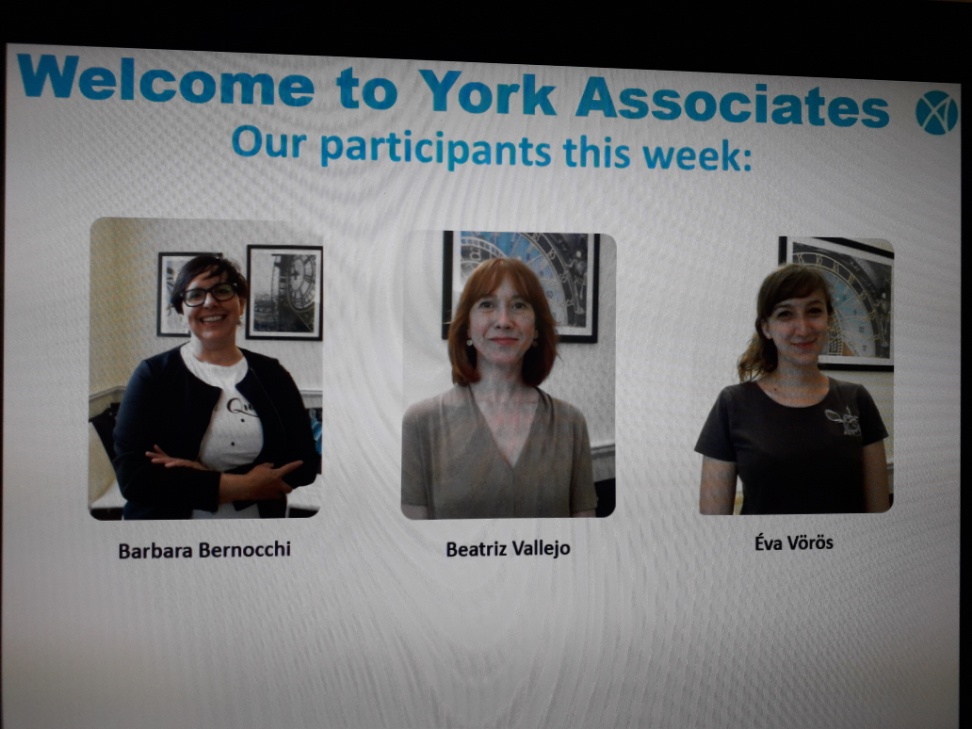 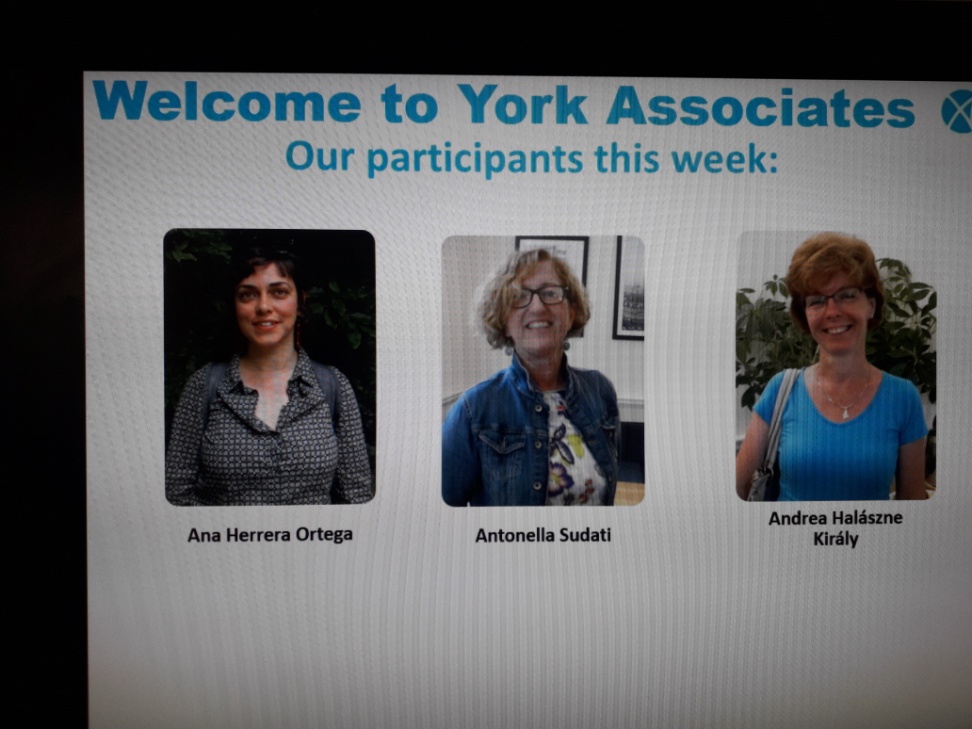 MEETING COLLEGUES FROM OTHER EUROPEAN COUNTRIES
SHARING EXPERIENCES
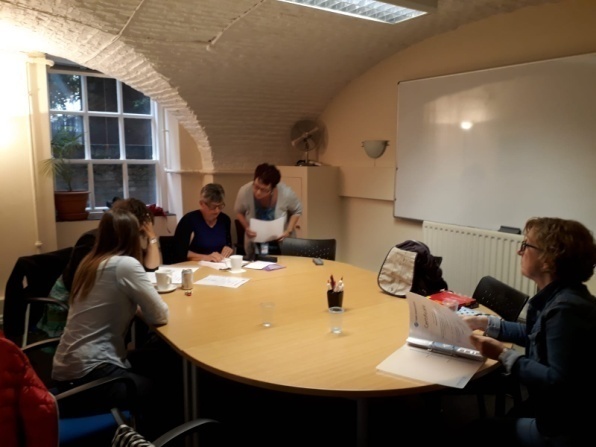 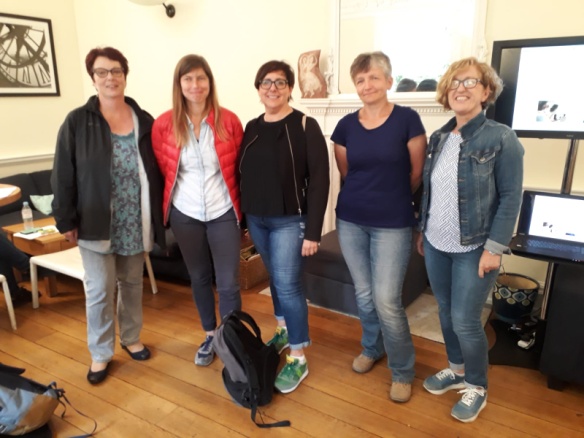 LIVING BRITISH CULTURE
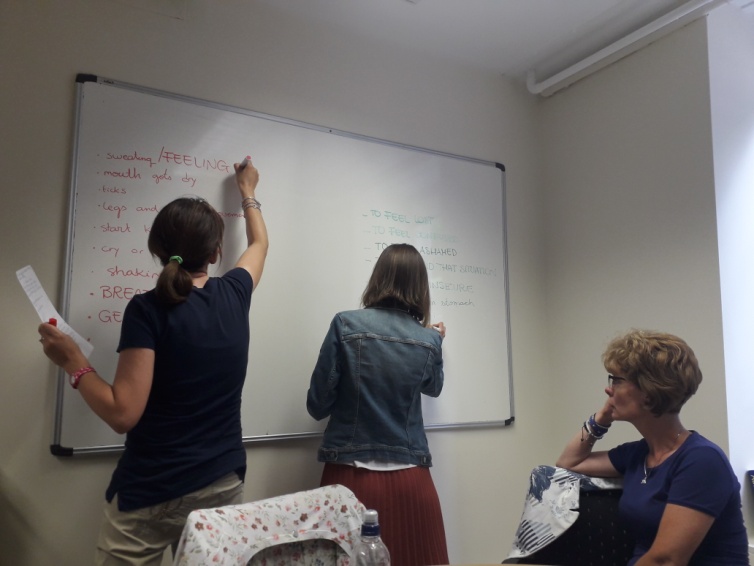 UPDATING TEACHING TECHNIQUES
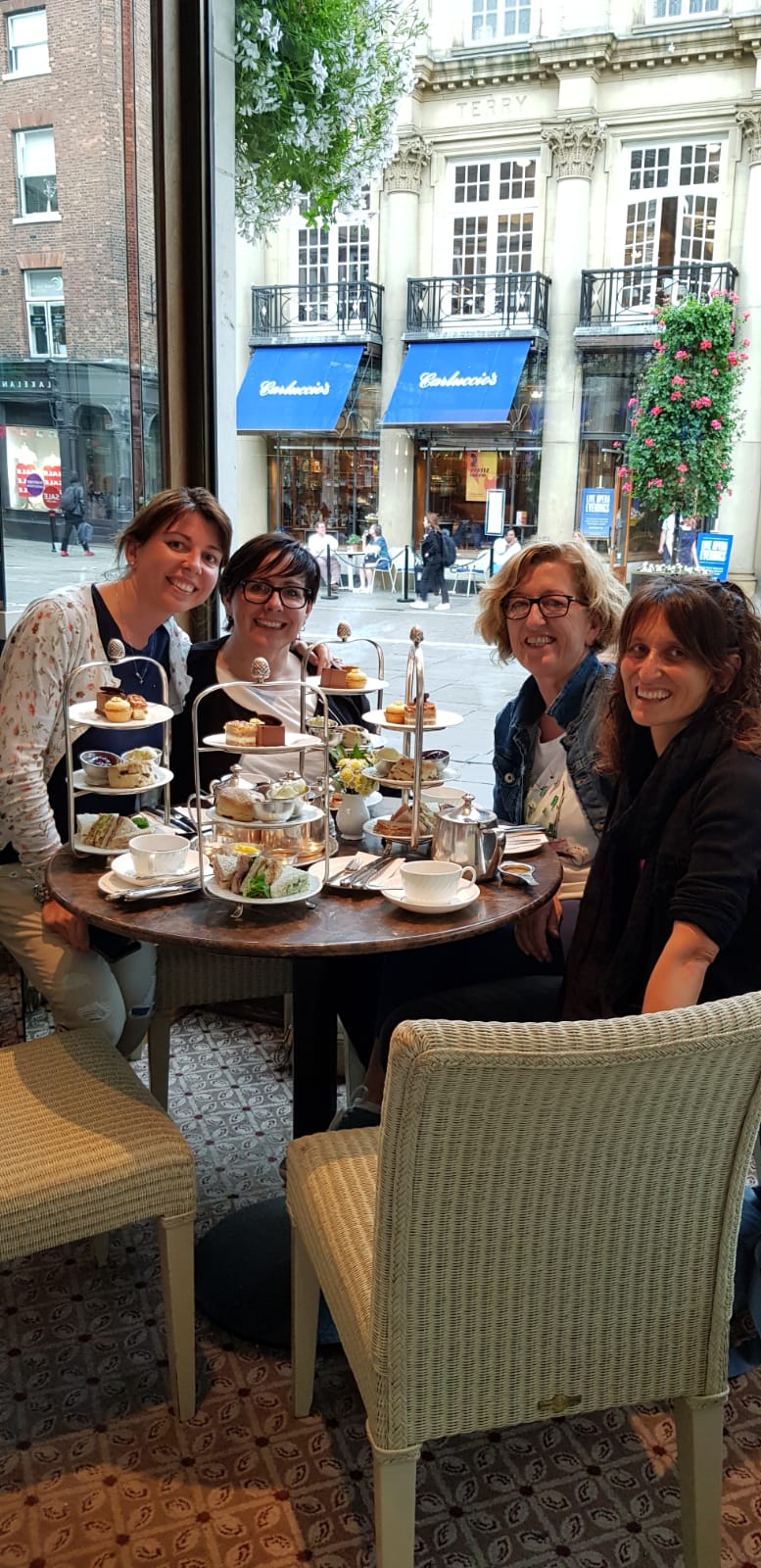 EMOTIONAL INTELLINCE IN THE TEACHING ENVIRONMENT: WEEKLY TIMETABLE
COURSE OBJECTIVES:
 Focusing on the emotional side of learning
 Learning new teaching strategies
 Sharing ideas
 boosting social and life skills
A TYPICAL DAY: MAIN ACTIVITIES
LEARNING ABOUT EMOTIONAL INTELLIGENCE
 PAIR OR GROUP ACTIVITIES
 PLANNING LESSONS/ACTIVITIES
LEARNING HOW TO APPEAL TO AND EXPLOIT  EMOTIONAL INTELLIGENCE TO CREATE A FRUITFUL LEARNING ENVIRONMENT
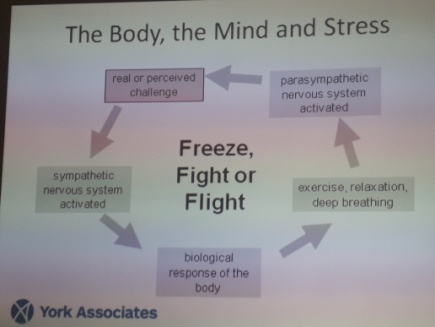 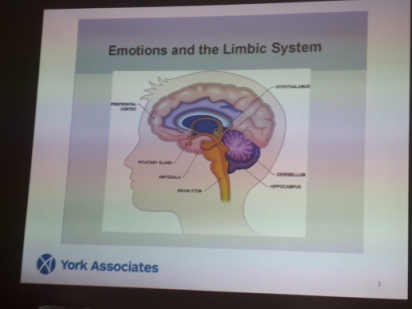 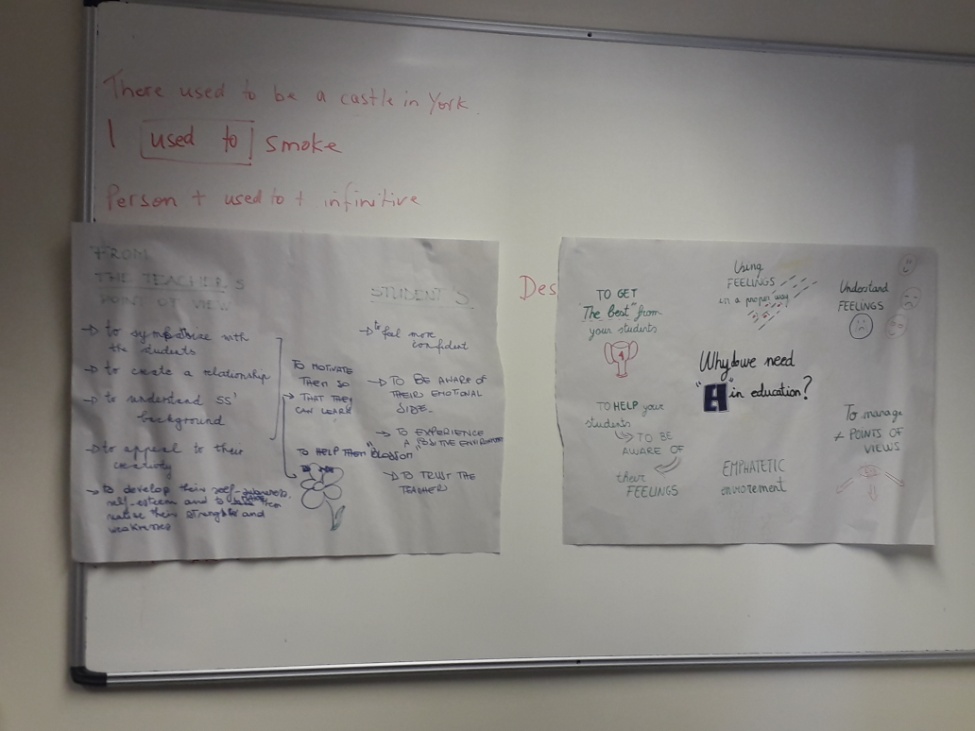 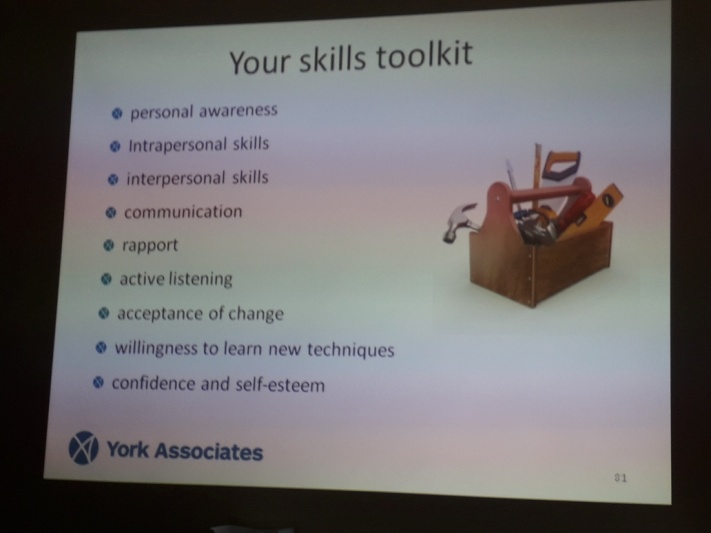 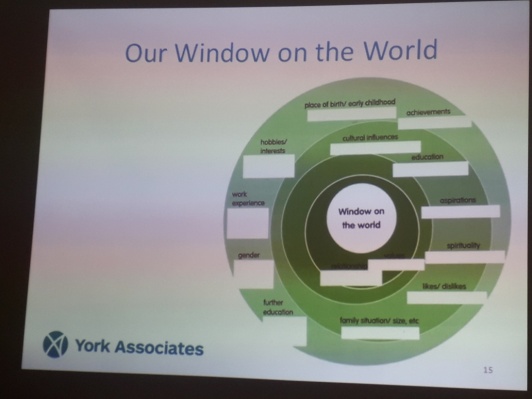 FLUENCY AND ENGLISH LANGUAGE DEVELOPMENT FOR TEACHERS
COURSE OBJECTIVES:

 BOOSTING ENGLISH LANGUAGE
 FOCUSING ON COMMUNICATION AND SPEAKING SKILLS
 LEARNING MOTIVATING TEACHING STRATEGIES
A TYPICAL DAY: MAIN ACTIVITIES
LANGUAGE EXERCISES
 PROJECT ACTIVITIES
 PUBBLIC SPEAKING TECHNIQUES: INTRODUCING A TOPIC
 CONVERSATION
LEARNING ABOUT CULTURE
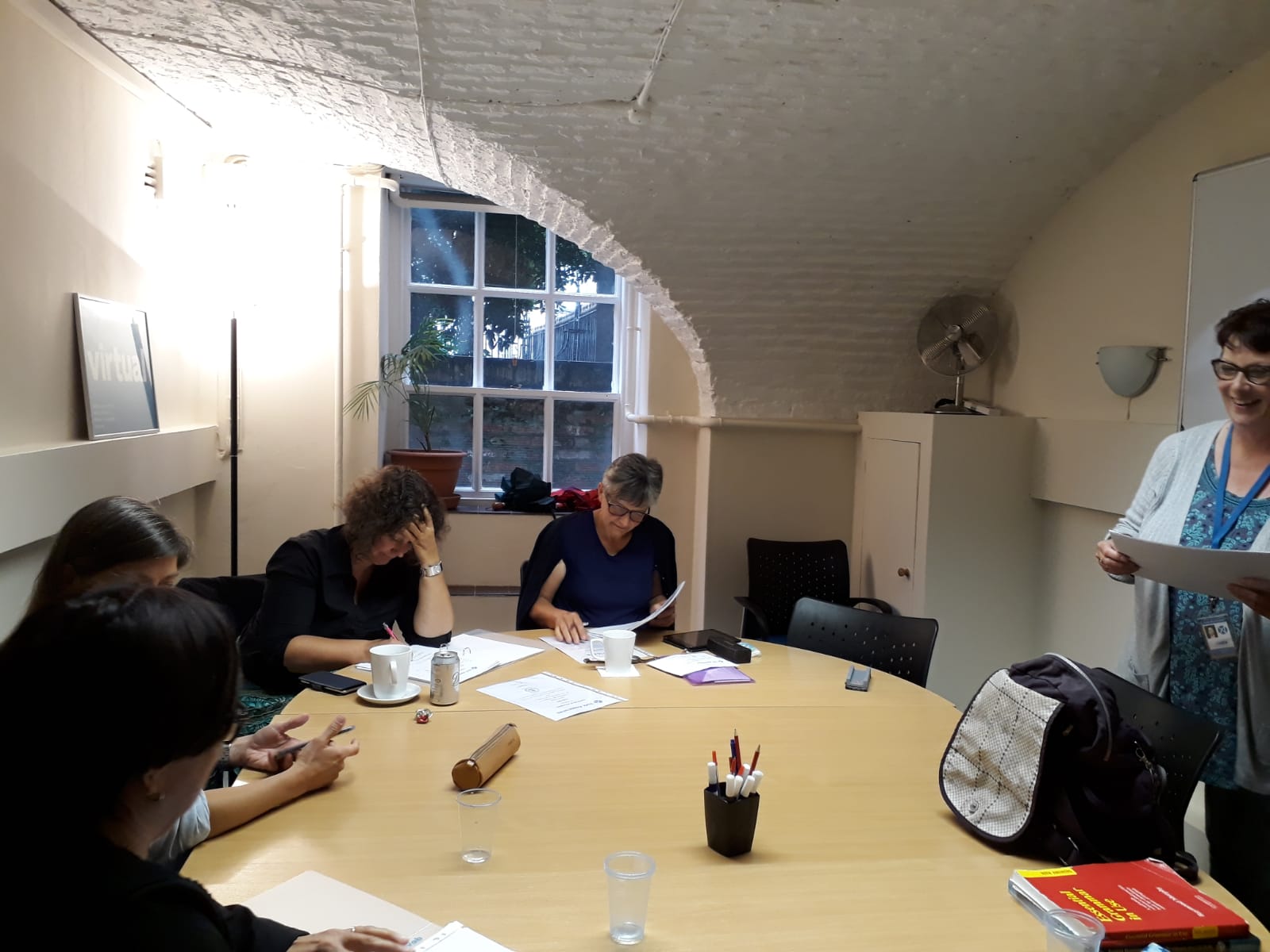 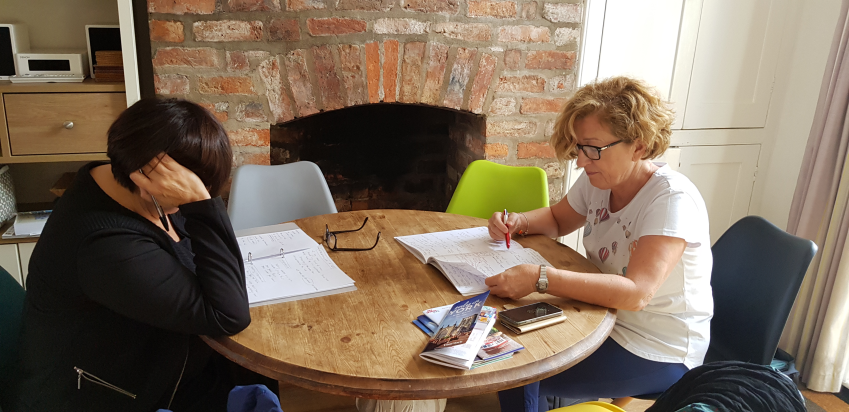 TO PUT IT IN A NUTSHELL ERASMUS+ HAS BEEN…
OVERCOMING YOUR  ROUTINE COMFORT ZONE
REALIZING THAT THERE SOME EXPERIENCES GO 
BEYOND YOUR EXPECTATIONS
CHANGING PERSPECTIVE IS INDEED 
THE PATH TO OPENMINDEDNESS
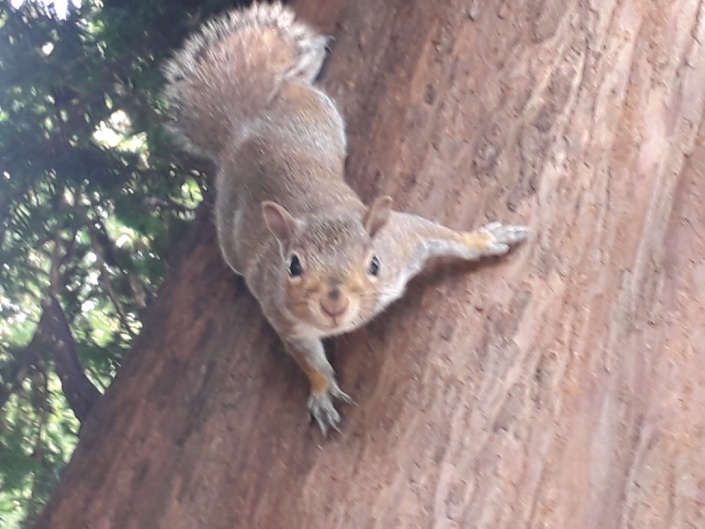 GREETINGS FROM YORK!!!